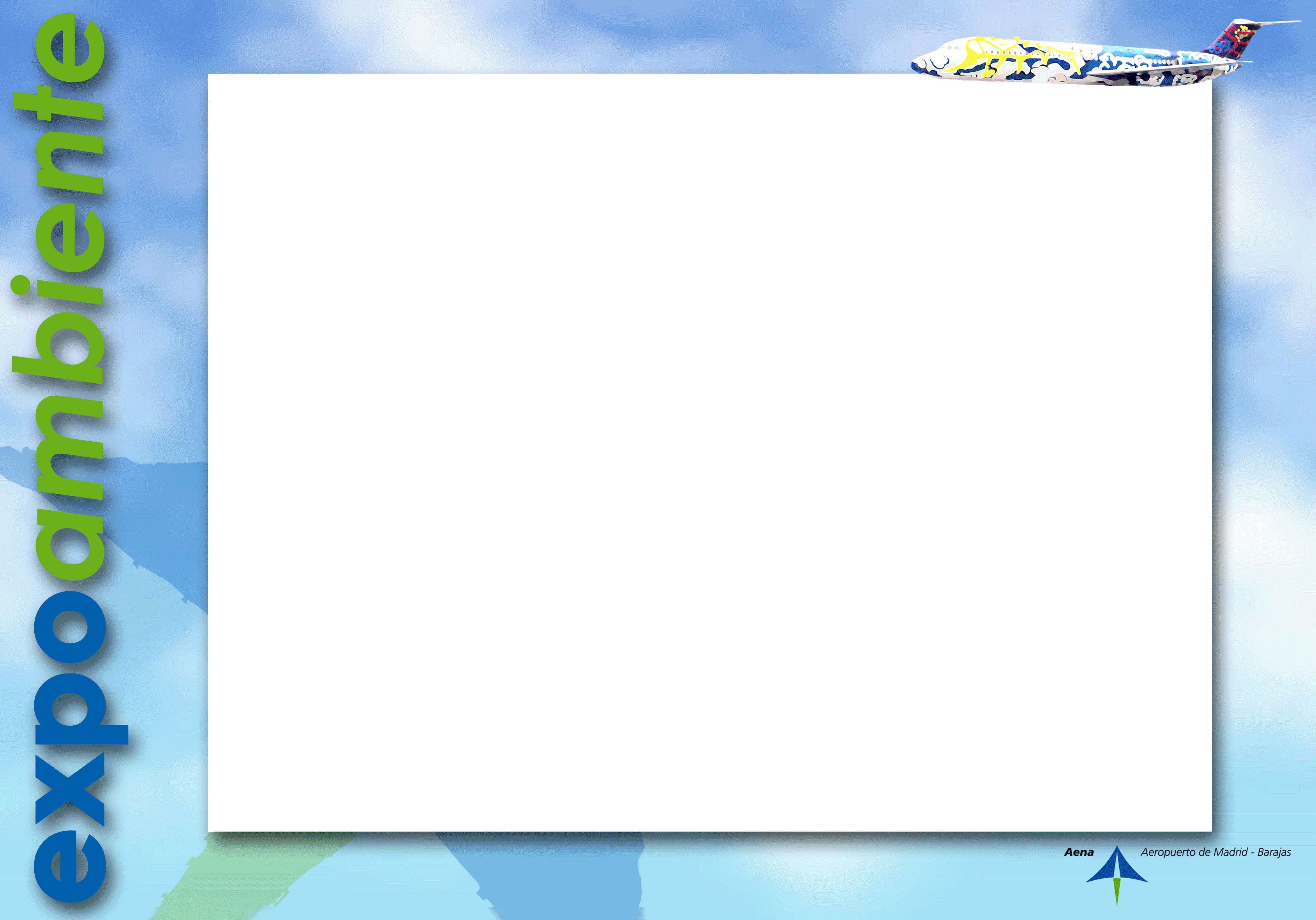 Colegio Santa Beatriz de Silva
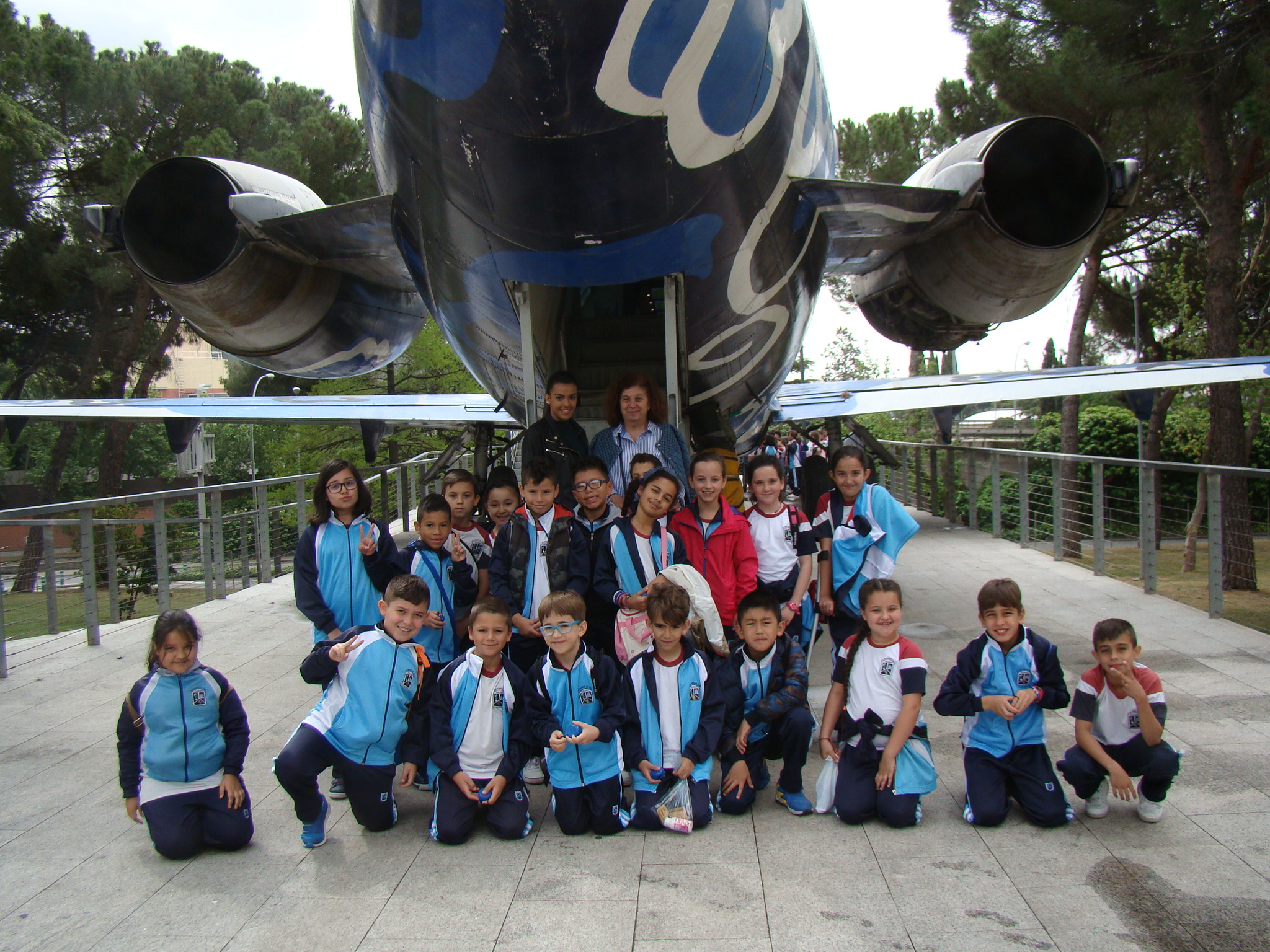 25-Abril-2017